Report from the Advisory Board(including Results of the Election of Chairpersons and Secretaries of Groupings)
Paolo RICCI
Chair of the Advisory Board
Report from the Advisory Board
ROLL CALL of SECTIONS
36 Sections 
Quorum ok
66% of voting: 24 Sections

APPROVAL of the Agenda
APPROVAL of the Minutes
Unanimously
Report from the Advisory Board
SPECIALIST ISSUES
ETR Policy Report (no specific concerns)
Preamble of ETRs (no specific concerns)
Practical approach to overlapping knowledge and competencies in ETRs (proposal for “Guidance”)

TRAINING REQUIREMENTS
Neurosurgery – Prof. Peul
General Surgery – Mr. Felice
Angiology/Vascular Medicine - Prof. Wautrecht
Oro-Maxillo-Facial Surgery – Dr. Ulrich
Report from the Advisory Board
ETR in NEUROSURGERY
Questions from Medical Genetics Section to clarify the importance that genetic evaluations have in many diseases of neurosurgical interest (accepted by presenter)

31 in favour
1 against
0 abstained

THE ETR in NEUROSURGERY HAS BEEN ENDORSED by the AB
Report from the Advisory Board
ETR in GENERAL SURGERY
Some minor considerations from Pediatric Surgery and Gastroenterology Sections (accepted by presenter)

33 in favour
0 against
0 abstained

THE ETR in GENERAL SURGERY HAS BEEN ENDORSED by the AB
Report from the Advisory Board
ETR in ANGIOLOGY/VASCULAR MEDICINE
Angiology is recognized only in 9 European countries
Comment from Medical Genetics Section concerning the importance of genetics in some vascular diseases (accepted by presenter)

30 in favour
1 against
1 abstained

THE ETR in ANGIOLOGY/VASCULAR MEDICINE HAS BEEN ENDORSED by the AB
Report from the Advisory Board
ETR in ORO-MAXILLO-FACIAL SURGERY
ORL Section (prof. J. Fenton):  their objections remain the same, as it is difficult to recognise it as a realistic basic training. Not clear what is knowledge, nor competence. It is the same as the rejected version in April.
Prof. Rijk van Gans: in Grouping I they had a large discussion. The delegates from Grouping I despite the fact it is a well written document, it seems to be a cross of many sections. Vis à vis meeting to solve the issues before voting? 
Dr. J Grenho: The executive has taken the obligation to take the steps for this ETR to be presented again. All objections are left to be raised in the afternoon of the presentation of the ETR.
Report from the Advisory Board
ETR in ORO-MAXILLO-FACIAL SURGERY

25 in favour
3 against
7 abstained

THE ETR in ORO-MAXILLO-FACIAL SURGERY HAS BEEN ENDORSED by the AB
Report from the Advisory Board
CONSTITUTIONAL ISSUES

All the constitutional issues have been presented and discussed
ORL Section was not in favour about the creation of MJC in Head &Neck Surgery
Report from the Advisory Board
REPORTS from the GROUPINGS

Topic of major discussion has been the document on the Negative Interest rate and its implications.
Cross consensus among Sections that “doing nothing is not an option”
The discussion is postponed to an explanatory meeting of the Treasurers of Sections & Boards to be organized between the end of the year and January.
Report from the Advisory Board
RESULTS of ELECTIONS

Grouping I			
Candidate		Current position		Applying for	
Dr Maeve Durkan		President Section Endocrinology	Chair of Grouping I	
Prof. Lampros Michalis	President Section Cardiology	Chair of Grouping I	
Prof. Lampros Michalis	President Section Cardiology	Secretary of Grouping I	
			
Grouping II			
Candidate		Current position		Applying for	
Dr Patrick Magennis		President Section OMFS		Chair of Grouping II	
Dr Hans-Peter Ulrich		Secretary Section OMFS		Secretary of Grouping II	
			
Grouping III			
Candidate		Current position		Applying for	
Prof. Paolo Ricci		President Section Radiology	Chair of Grouping III
Report from the Advisory Board
RESULTS of ELECTIONS
GROUPING 1 - Chairperson (out of 14 Sections, 13 votes received)
Dr. Maeve Durkan - 10 votes
Prof. Lampros Michalis – 2 votes
Abstain – 1 vote

GROUPING 1 - Secretary (out of 14 Sections, 12 votes received)
Prof. Lampros Michalis – 10 votes
Abstain – 2 votes
Report from the Advisory Board
RESULTS of ELECTIONS
GROUPING 2 - Chairperson (out of 13 Sections, 9 votes received)
Dr. Patrick Magennis – 6 votes
Abstain – 3 votes

GROUPING 2 -  Secretary (out of 13 Sections, 8 votes received)
Dr. Hans-Peter Ulrich – 5 votes
Abstain – 3 votes
Report from the Advisory Board
RESULTS of ELECTIONS
GROUPING 3 – Chairperson (out of 16 Sections, 14 votes received)
Prof. Paolo Ricci – 14 votes

No applicatios has been received for the position of Secretary
Prof. Thomas Griesbacher, former Secretary, should mantain his position until new election will be held
UEMS will make shortly  a Call for Candidates (self nomination or nomination by other Sections & Boards) and 2/3 weeks later will send a Doodle poll for voting.
Report from the Advisory Board
“If you think education is expensive, 
you should consider ignorance”
Socrates
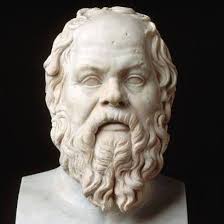